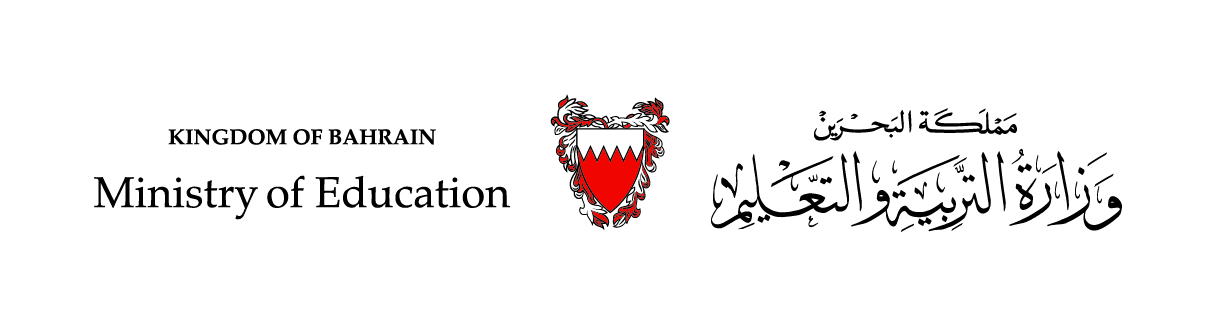 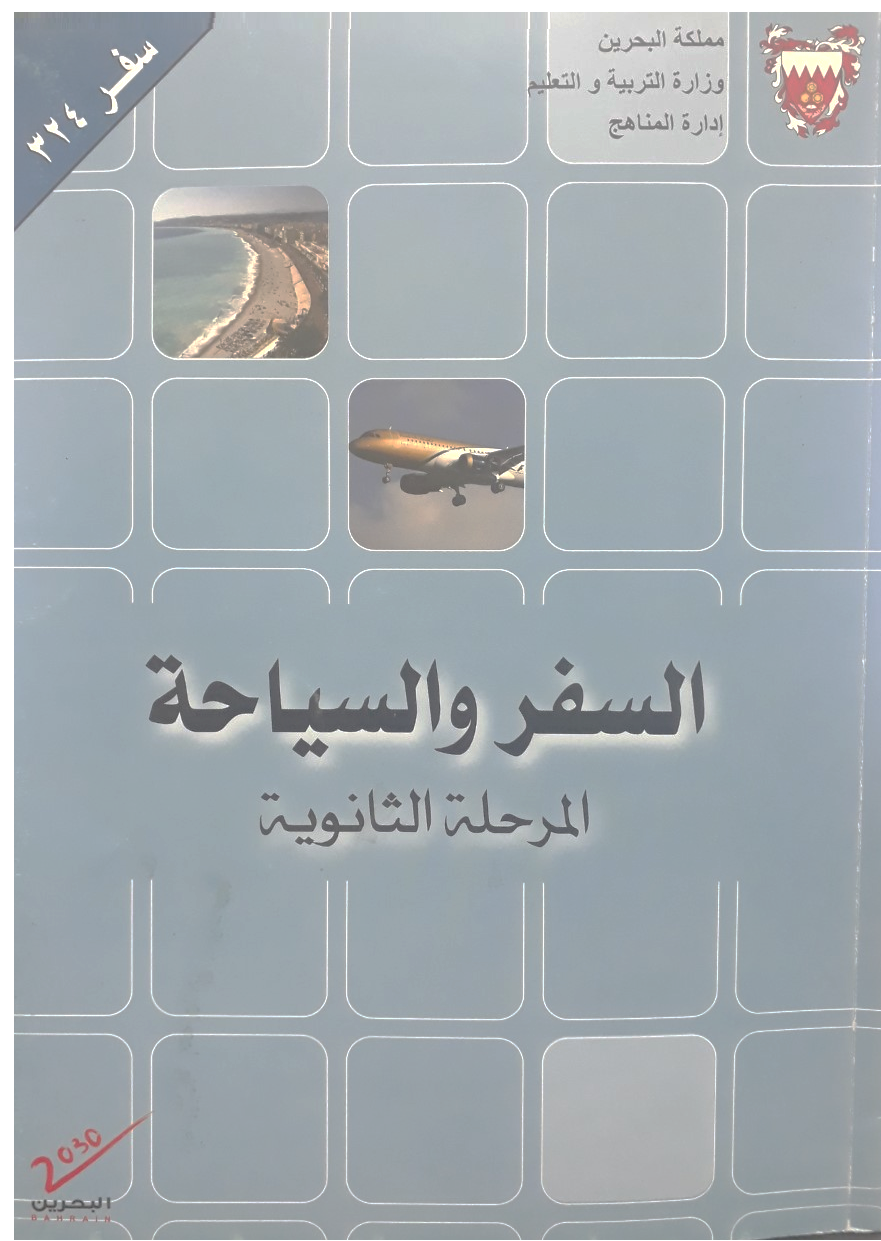 الوحدة الأولىالفصل الأولالسياحة
مقرر السفر والسياحة سفر 324
الفصل: الدراسي الثاني (اختياري)                       الصف: الثاني أو الثالث                                الصفحة: 4-18
وزارة التربية والتعليم –الفصل الدراسي الثاني 2020-2021م
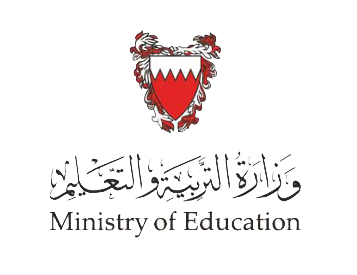 الأهداف
بعد درستك لهذه الوحدة ينبغي أن تكون قادرًا على أن:
1- يعرف مفهوم السياحة والسائح.
2- يعدد أنواع السواح.
3- يعرف فئات المسافرين لا ينطبق عليهم تعريف السائح.
4- يعرف منظمة السياحة العالمية.
5- يذكر أهداف السياحة.
وزارة التربية والتعليم –الفصل الدراسي الثاني 2020-2021م
الدرس: السياحة                                                                           المقرر: السفر والسياحة    سفر 324
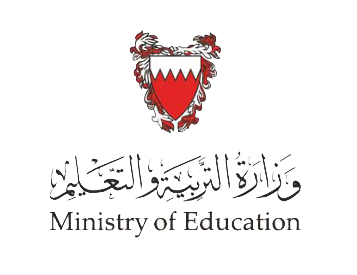 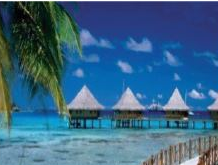 السياحة
مقدمة
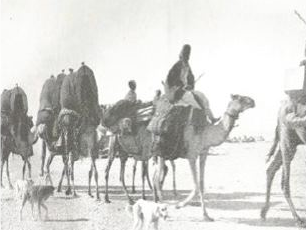 عرف الإنسان السياحة من فجر التاريخ، وتطورت مع تطور وسائل النقل، وتلعب السياحة دورًا هامًا في علمية التنمية الاقتصادية للدول، وتشكل جزءا من مصادر الدخل القومي، لذا أولت الدول اهتمامها بقطاع السياحة.
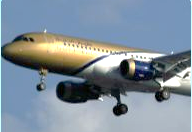 مفهوم السياحة
عبارة عن انتقال الإنسان مؤقتًا من بلد إقامته المعتاد إلى أي بلد أخر أو منطقة أخرى مدة تزيد عن 24 ساعة، وتقل عن عام واحد.
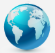 وزارة التربية والتعليم –الفصل الدراسي الثاني 2020-2021م
الدرس: السياحة                                                                           المقرر: السفر والسياحة    سفر 324
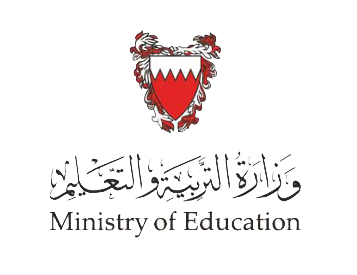 السائح
السائح الداخلي: أي شخص يقوم بزيارة أي مكان داخل الدولة التي يقيم بها غير محل إقامته، ولمدة لا تقل عن 24ساعة، مثل السفر من الدمام إلى مكة المكرمة.
تعرفه منظمة السياحة العالمية (WTO) بأنه :
"هو كل شخص يقيم خارج موطنه المعتاد لفترة تزيد على 24 ساعة ولا تتحول إلى إقامة دائمة".
السائح الدولي: أي شخص يقوم بزيارة أي مكان غير الدولة التي يقيم فيها ويعمل بها، و لمدة لا تقل عن 24ساعة، مثل السفر إلى  دول الخليج أو أوربا.
وزارة التربية والتعليم –الفصل الدراسي الثاني 2020-2021م
الدرس: السياحة                                                                           المقرر: السفر والسياحة    سفر 324
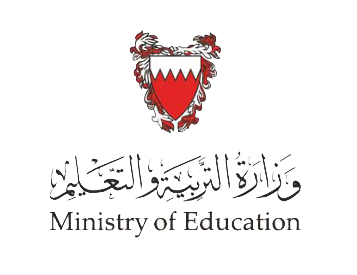 فئات من المسافرين لا ينطبق عليهم تعريف السائح
1- الزائرون المؤقتون الذين لا يمكثون لمدة ليلة واحدة في بلد الزيارة.
2- المسافرون بغرض الإقامة الدائمة في الدولة، أو الحاصل على مهنة أو ممارس للأنشطة التجارية.
3- الطلبة والدارسون الملتحقون بالمعاهد و الجامعات.
4- سكان الحدود الذين يعملون في أراضي دولة أخرى.
5- المسافرون العابرون( ترانزيت).
وزارة التربية والتعليم –الفصل الدراسي الثاني 2020-2021م
الدرس: السياحة                                                                           المقرر: السفر والسياحة    سفر 324
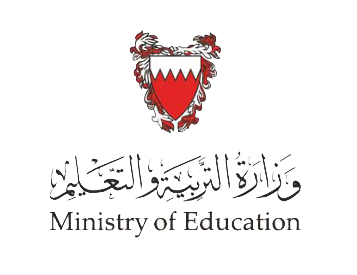 منظمة السياحة العالمية
منظمة تابعة للأمم المتحدة تهتم بشؤون الدول من الناحية السياحية، وتصدر إحصائيات الطلب والعرض السياحي على مستوى العالم، ومقرها في مدريد.
وزارة التربية والتعليم –الفصل الدراسي الثاني 2020-2021م
الدرس: السياحة                                                                           المقرر: السفر والسياحة    سفر 324
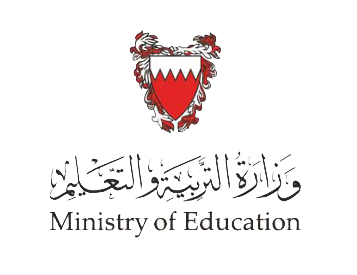 أهداف السياحة
اكتساب المعرفة والعلم.
تعرف عادات وتقاليد الشعوب والأمم الأخرى.
نقل ثقافات وحضارات البلاد الأخرى.
إعادة بناء الإنسان جسدياً ونفسياً وذهنياً.
الترويح عن النفس وتجديد النشاط.
وزارة التربية والتعليم –الفصل الدراسي الثاني 2020-2021م
الدرس: السياحة                                                                           المقرر: السفر والسياحة    سفر 324
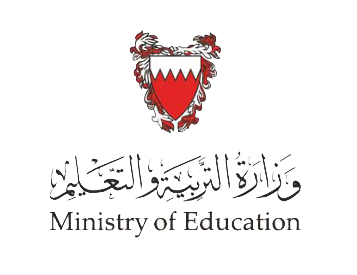 التقويم
1. السياحة هي انتقال الأنسان إلى بلد أخر مدة تزيد عن 24 ساعة وتقل عن عام .
خطأ
صح
وزارة التربية والتعليم –الفصل الدراسي الثاني 2020-2021م
الدرس: السياحة                                                                           المقرر: السفر والسياحة    سفر 324
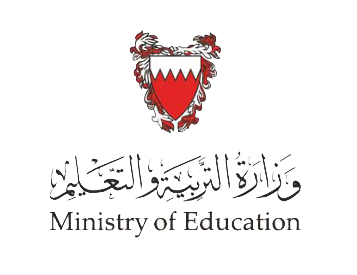 التقويم
2. السائح الدولي هو أي شخص يقوم بزيارة خارج المكان الذي يقيم فيه لمدة لا تقل على 24 ساعة، كالسفر من الرياض إلى مكة المكرمة..
خطأ
صح
وزارة التربية والتعليم –الفصل الدراسي الثاني 2020-2021م
الدرس: السياحة                                                                           المقرر: السفر والسياحة    سفر 324
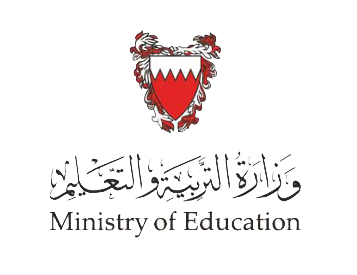 التقويم
3. يعتبر الطلاب الذين يدرسون بالجامعات الأجنبية، من السياح الداخليين.
خطأ
صح
وزارة التربية والتعليم –الفصل الدراسي الثاني 2020-2021م
الدرس: السياحة                                                                           المقرر: السفر والسياحة    سفر 324
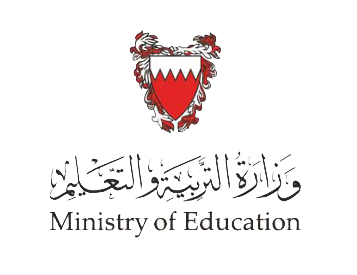 التقويم
4. من أهداف السياحة نقل ثقافات وحضارات البلاد الأخرى.
خطأ
صح
وزارة التربية والتعليم –الفصل الدراسي الثاني 2020-2021م
الدرس: السياحة                                                                           المقرر: السفر والسياحة    سفر 324
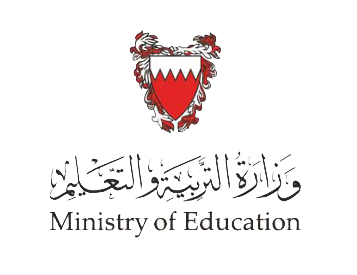 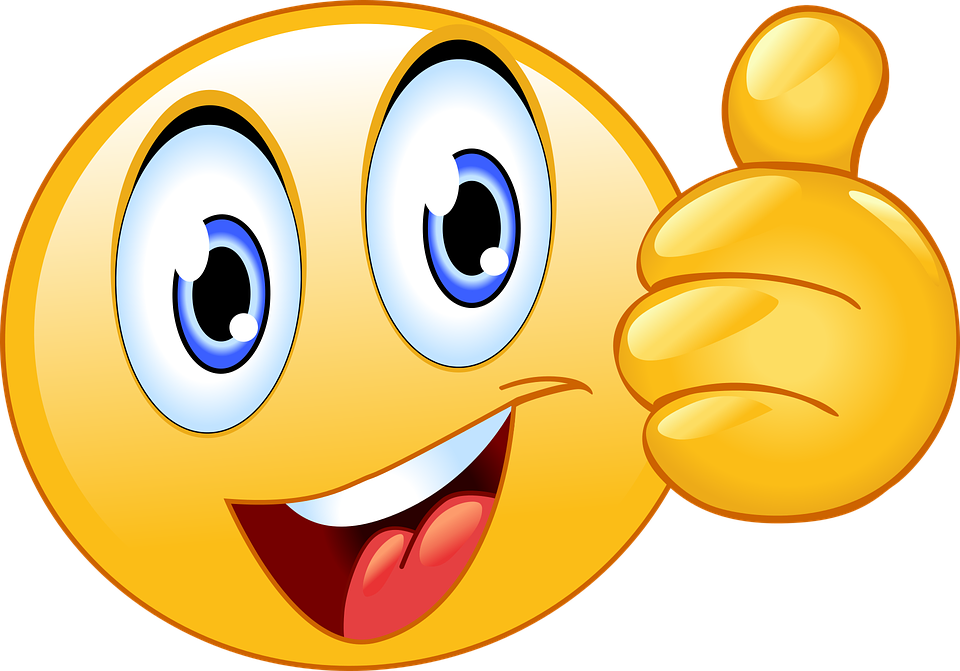 Next
وزارة التربية والتعليم –الفصل الدراسي الثاني 2020-2021م
الدرس: السياحة                                                                           المقرر: السفر والسياحة    سفر 324
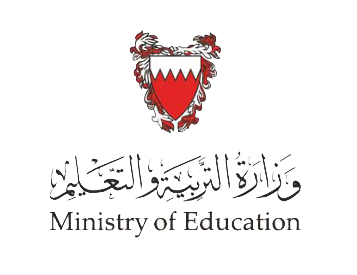 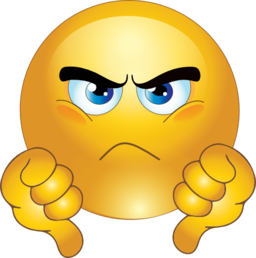 Back
وزارة التربية والتعليم –الفصل الدراسي الثاني 2020-2021م
الدرس: السياحة                                                                           المقرر: السفر والسياحة    سفر 324
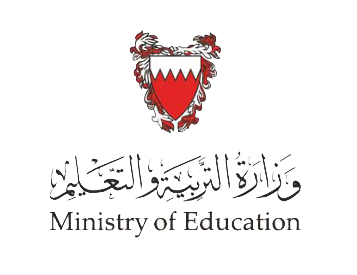 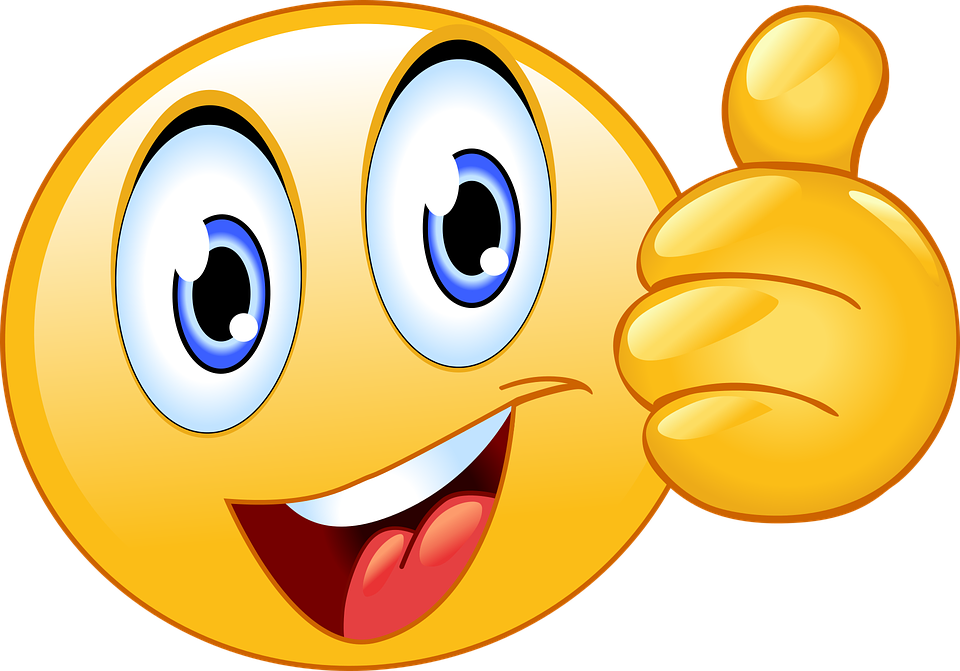 Next
وزارة التربية والتعليم –الفصل الدراسي الثاني 2020-2021م
الدرس: السياحة                                                                      المقرر: السفر والسياحة    سفر 324
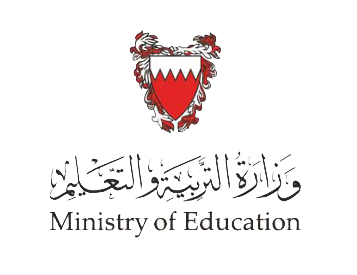 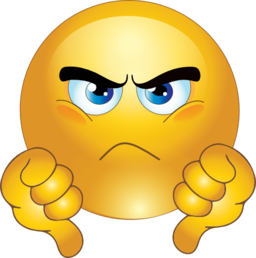 Back
وزارة التربية والتعليم –الفصل الدراسي الثاني 2020-2021م
الدرس: السياحة                                                                           المقرر: السفر والسياحة    سفر 324
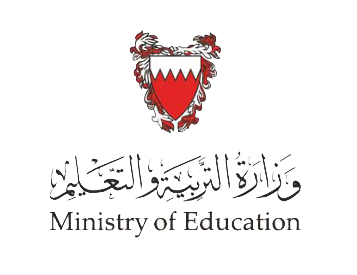 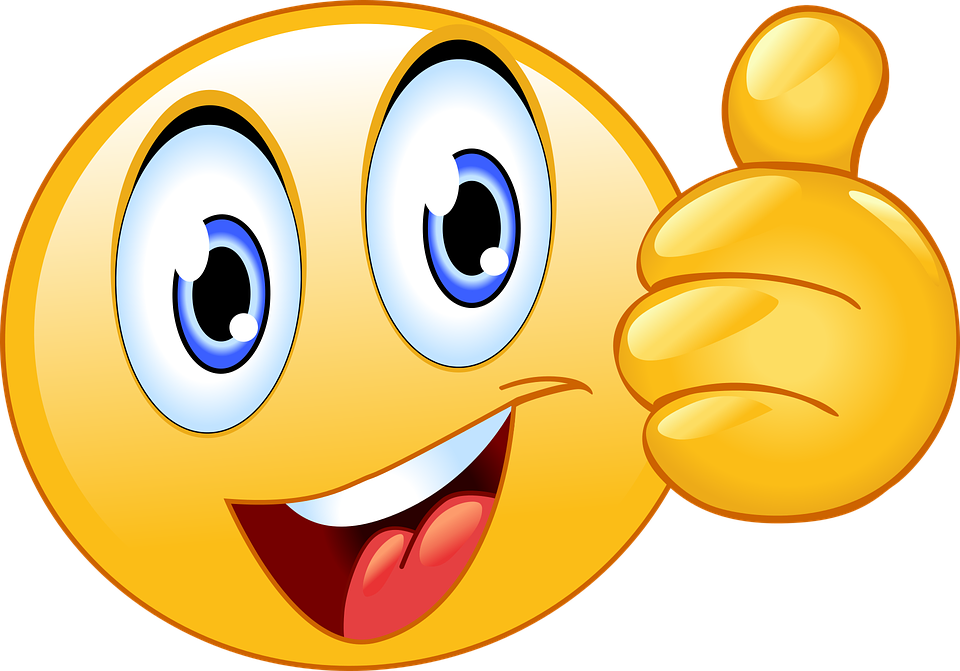 Next
وزارة التربية والتعليم –الفصل الدراسي الثاني 2020-2021م
الدرس: السياحة                                                                           المقرر: السفر والسياحة    سفر 324
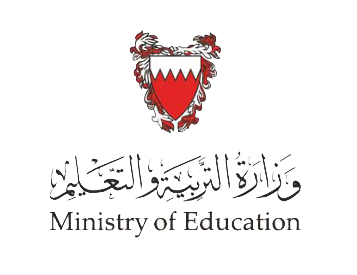 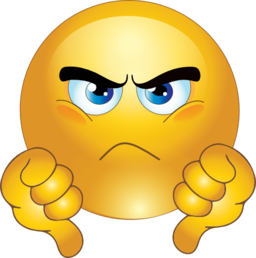 Back
وزارة التربية والتعليم –الفصل الدراسي الثاني 2020-2021م
الدرس: السياحة                                                                           المقرر: السفر والسياحة    سفر 324
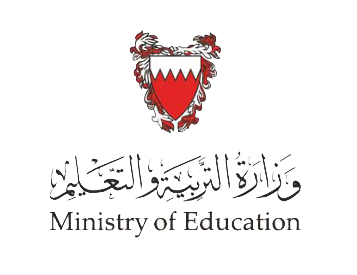 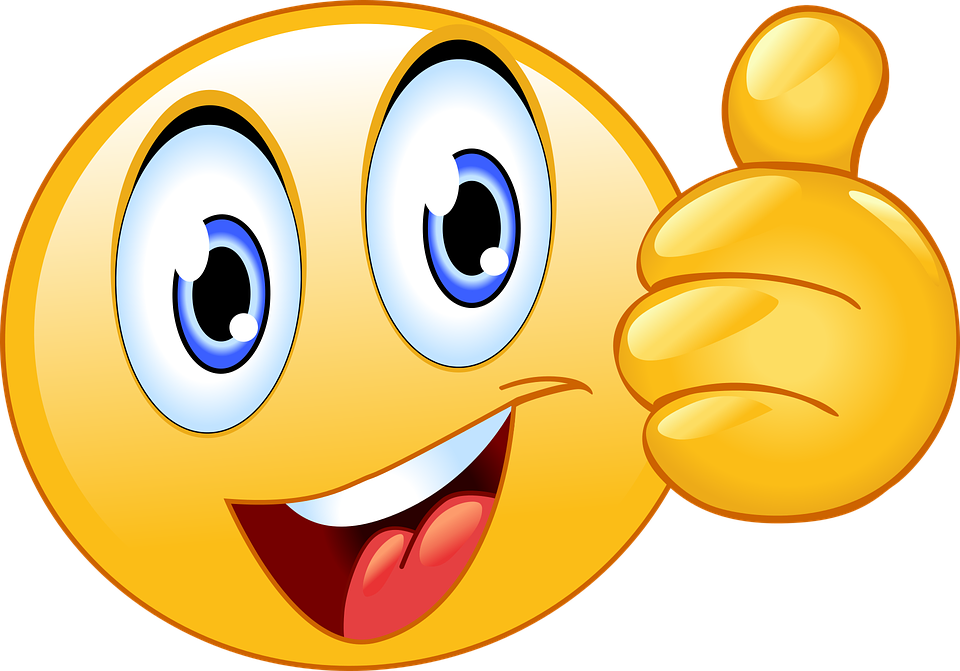 Next
وزارة التربية والتعليم –الفصل الدراسي الثاني 2020-2021م
الدرس: السياحة                                                                           المقرر: السفر والسياحة    سفر 324
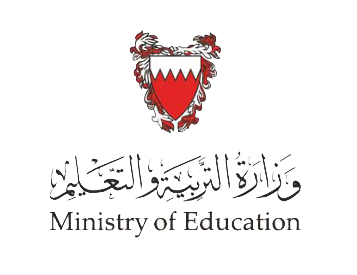 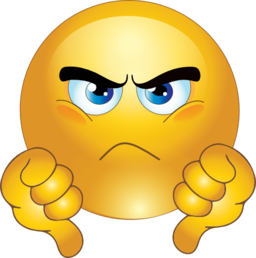 Back
وزارة التربية والتعليم –الفصل الدراسي الثاني 2020-2021م
الدرس: السياحة                                                                           المقرر: السفر والسياحة    سفر 324
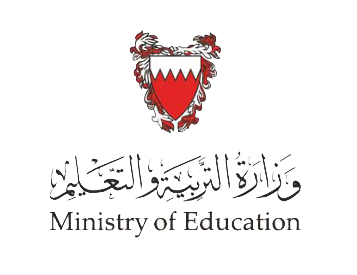 انتهى الدرس 
آملين  
تحقيق 
أهدف درس السياحة 
شكرا 
مع التوفيق والنجاح
لمزيد من المعلومات:

www.Edunet.com1- زيارة البوابة التعليمية 
2- حل أسئلة وأنشطة الكتاب المدرسي.
وزارة التربية والتعليم –الفصل الدراسي الثاني 2020-2021م
الدرس: السياحة                                                                     المقرر: السفر والسياحة    سفر 324